Проект на темуЭто чудесное пластичное солёное тесто
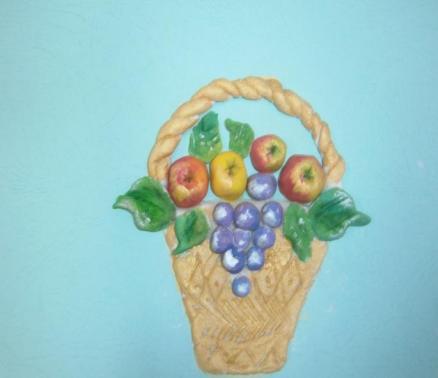 Руководитель проекта 
                                                                                Мамадалеева Галия Ряхимжановна, 
                                                                                учитель начальных классов
Цель проекта:
Развитие мелкой моторики руки и творческих способностей учеников.
Обучение технике лепки из соленого теста и обработки готовых изделий. 
Накопление  творческого опыта детей.
Задачи: 
Обеспечение необходимых организационных и программно- методических условий для развития креативности каждого ребёнка в соответствии с его природосообразными способностями и возможностями.
Теоретическое обоснование «тестопластики» как технологии развития мелкой моторики руки - основу успешного письма, памяти, мышления, формирования речи.
Проект выполнен коллективом учащихся кружка «Волшебная кисточка» школы при Посольстве России в Лаосе:
Баасанжавом Энх-Эрдэнэ, 1 класс,
Мамадалеевым Рафисом, 1 класс
Ойбуабудди Сулинтхонг, 1 класс,
Опмалай Катрин, 1 класс,
Черновой Ариной, 1 класс,
Андрейченко Тимуром, 1 класс,
Вощанской Анной, 3 класс,
Камышанским Ильей, 3 класс.
Из истории о тесте
В Германии было принято изготавливать пасхальные и рождественские сувениры из соленого теста. Различные медальоны, венки, кольца и подковы вывешивались в проеме окон и крепились к дверям.
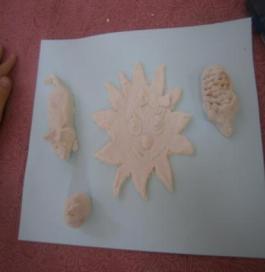 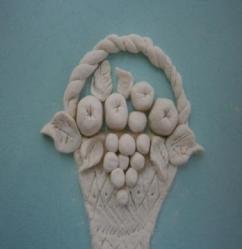 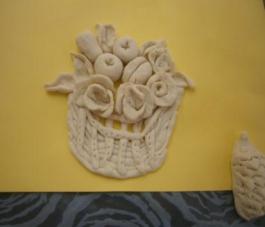 Из истории о тесте
В Китае из соленого теста изготавливались марионетки для кукольных представлений.
В странах Восточной Европы популярны большие картины из теста. У славянских народов такие картины не раскрашивались и при выпечке не меняли цвета, считались особенно привлекательными.
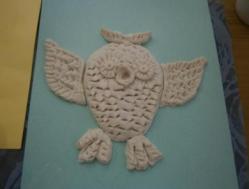 Из истории о тесте
Еще на Руси, когда Новый год праздновали 1 сентября, а заодно играли и свадьбы, было принято дарить фигурки из соленого теста. Считалось, что любая поделка из соленого теста, находящаяся в доме - символ богатства и благополучия в семье.
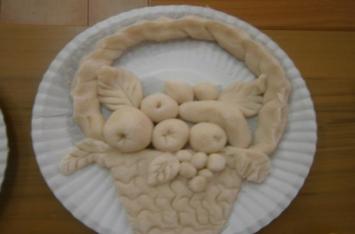 Материалы
Соль, мука, вода - вот и всё, что нужно для умелых рук и можно лепить картины, игрушки, сюжетные композиции, открытки, т. е. все, что подскажет фантазия.
Набор инструментов
Маленькая скалочка
Противень
Баночка с водой
Кисточка для смачивания теста
Ситечко
Чесноковыжималка
Фольга
Стека
Кондитерские формочки…
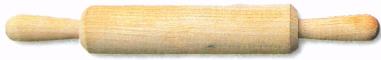 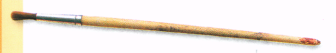 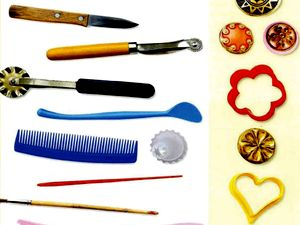 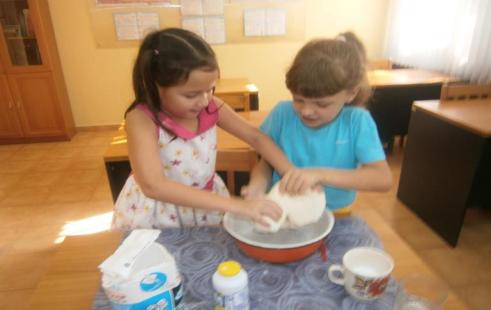 Классический рецепт:
Мука – 300 г (2 чашки)
 Соль – 300 г (1 чашка)
Вода – 200 г (200мл).
    *********************** 
Твердое тесто для изразцов:
200 г  муки
400 г  соли
1 ст. ложка клея ПВА
     ***************************
Тесто для утонченной обработки: 
200 г муки
200 г  соли
100 г  крахмала
150 мл воды
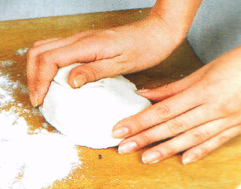 Рецепты
Приёмы лепки
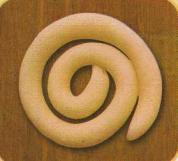 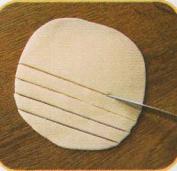 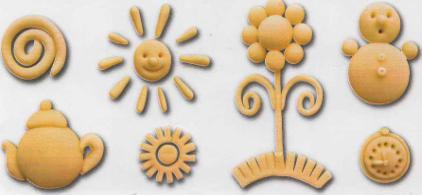 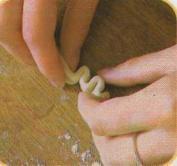 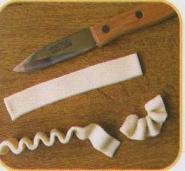 Для украшения изделий из соленого теста используется множество различных мелких элементов: цветочки, ленточки, ягодки, листочки, косички и т. д.
Приёмы лепки
Для изготовления листьев необходимо раскатать колбаску, разрезать ее на одинаковые части-цилиндры, которые затем следует скатать в шарик. Шарик нужно расплющить в лепешку и большим и указательным пальцами сформировать лист. Прожилки можно прорисовать с помощью зубочистки.
Розочки можно изготовить из тонко раскатанной ленты, аккуратно накрученной на зубочистку. При этом формируется нужный размер и форма цветка.
 Более сложные плоскостные элементы или фигурки лучше вырезать из раскатанного теста по заранее изготовленному шаблону.
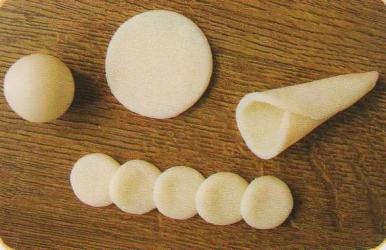 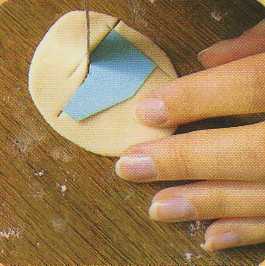 Способы сушки
Воздушная сушка
Сушка в духовке
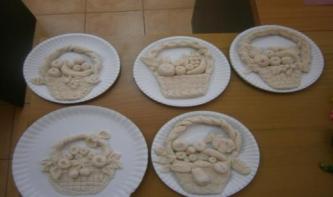 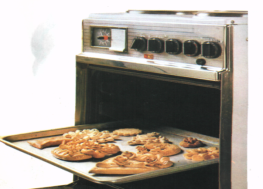 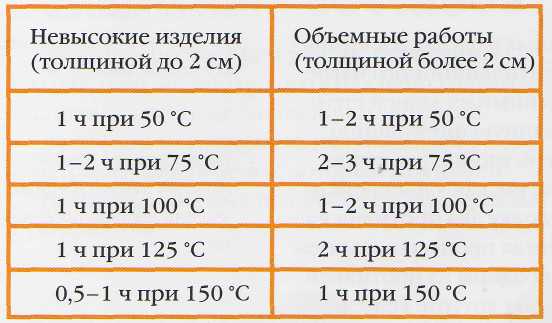 Окрашивание
Окрашивание готовых изделий красками
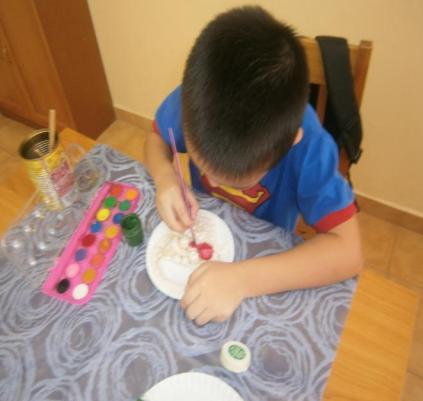 Творческая композиция «Фантазии из теста»
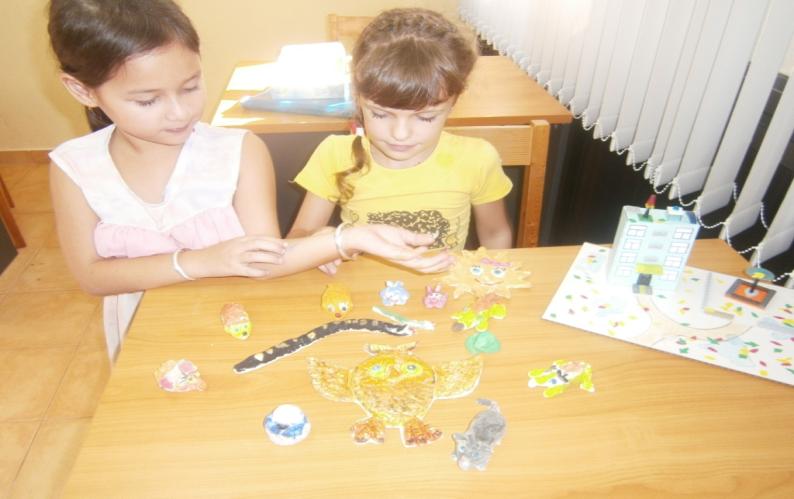 «Корзиночки с фруктами и ягодами»
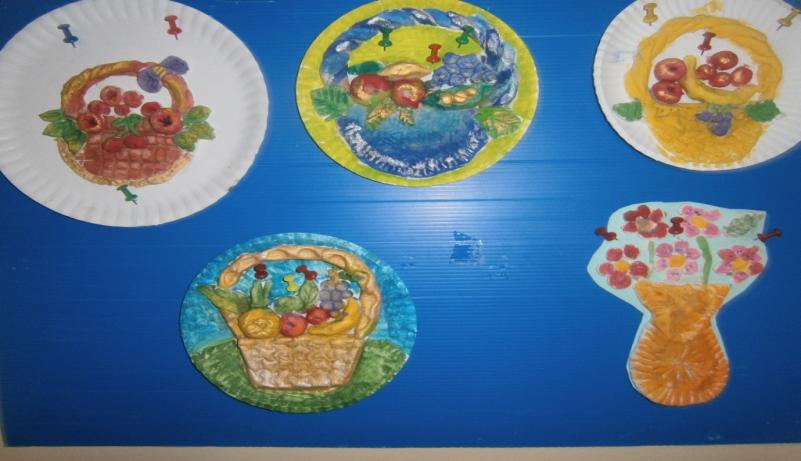 «Чудеса из теста»
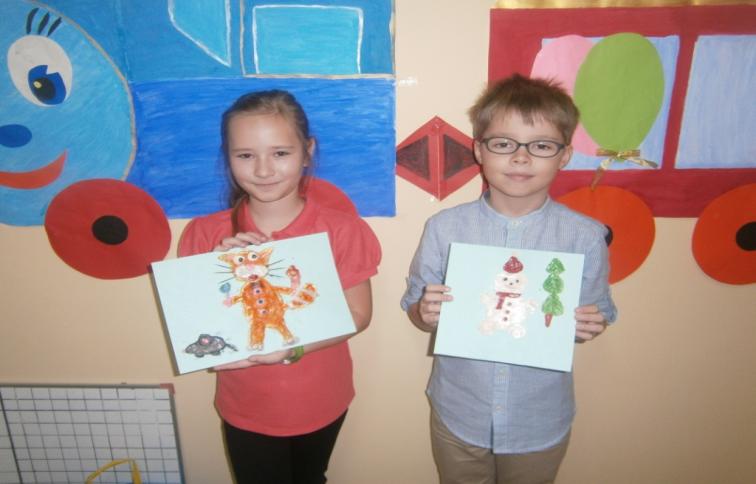 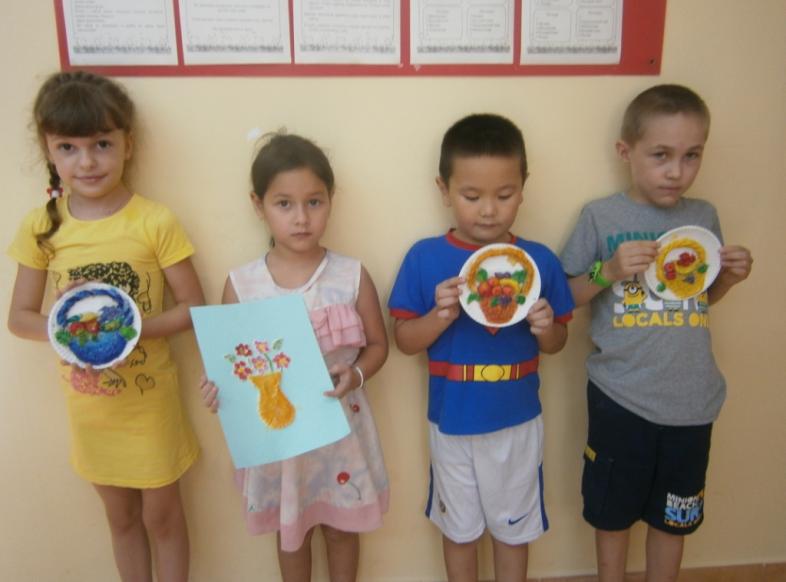 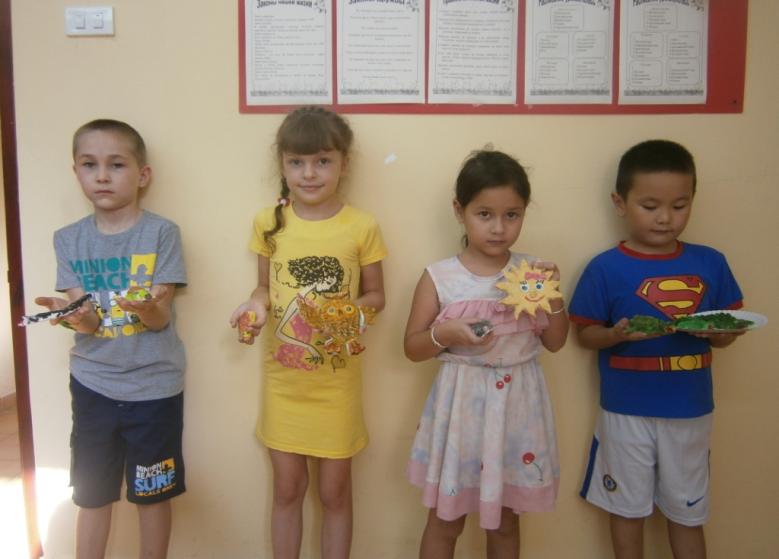 творческие работы обучающихся
Творческие  работы обучающихся
Творческие  работы обучающихся
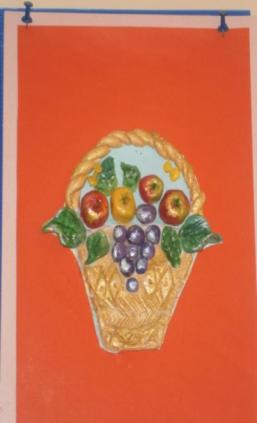 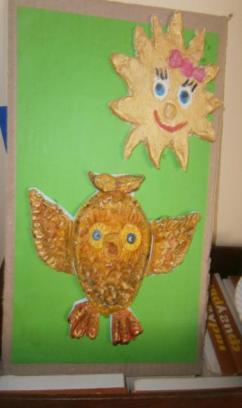 Творческие  работы обучающихся
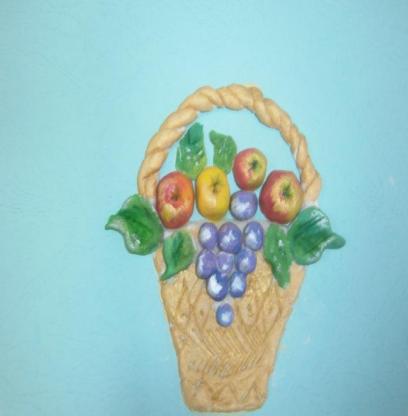 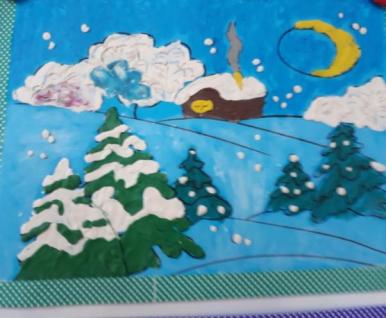 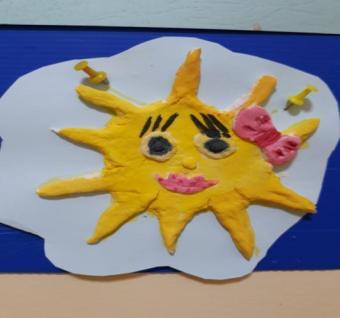 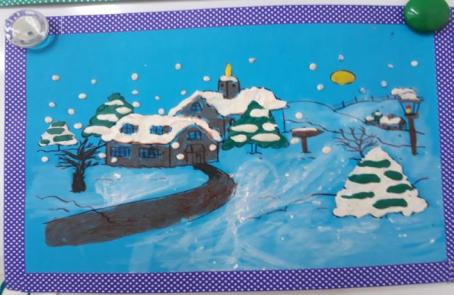 Понравилось, интересно?Попробуйте свои силы в лепке из солёного теста, Желаем успеха!
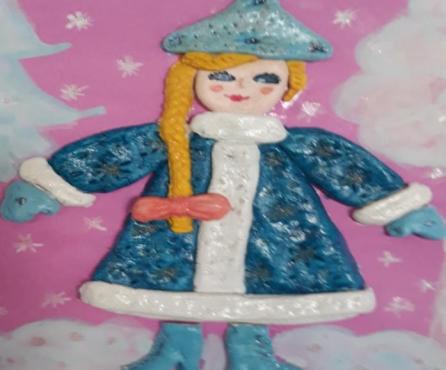